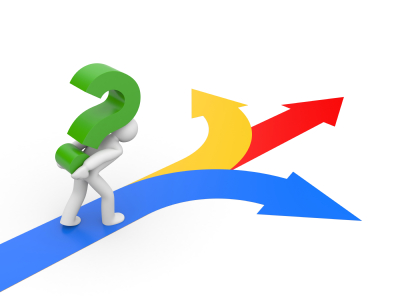 KAM PO OSNOVNI ŠOLI?
Nina Krmac, šolska svetovalna delavka
DANAŠNJA VSEBINA
ŽE IZPELJANI
PROGRAM KARIERNE ORIENTACIJE  za 9. razred
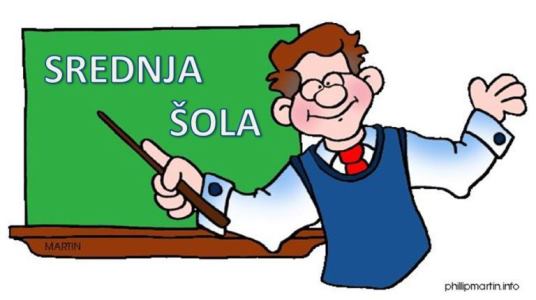 ŠE NAČRTOVANI
PROGRAM KARIERNE ORIENTACIJE  za 9. razred
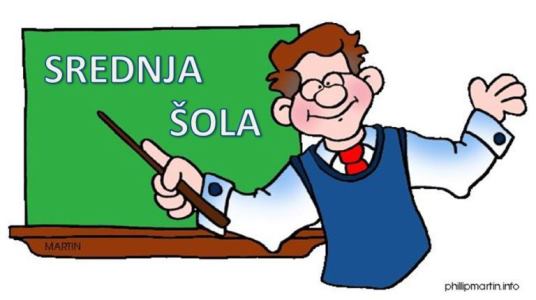 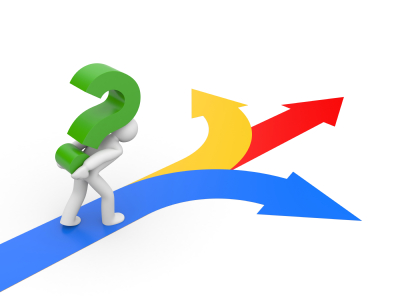 SREDNJEŠOLSKI PROGRAMI V OBALNO-KRAŠKI REGIJI
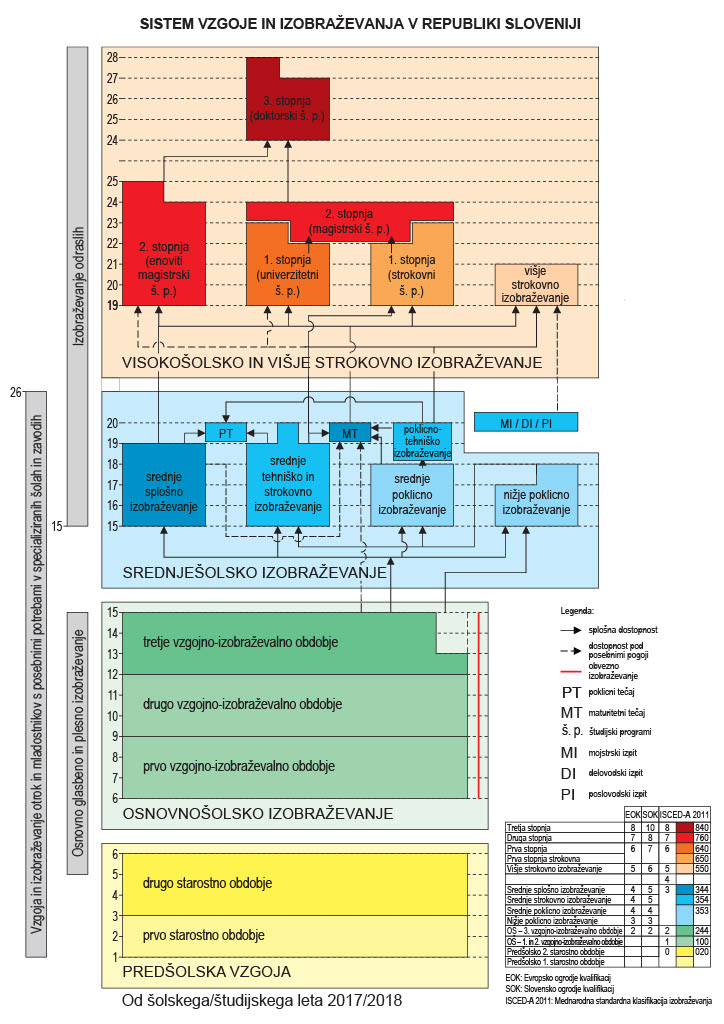 VZGOJA IN IZOBRAŽEVANJE V SLO
[Speaker Notes: Srednje poklicno: 3 leta, zaključni izpit, poklic + nadaljujejo lahko v PTI ali MT

Srednje strokovno/tehniško: 4 leta, poklicna matura, poklic + nadaljujejo lahko na višjih/visokih/univerzitetnih* programih (*v določenih z opravljenim predmetom iz SM)

Gimnazijski: 4 leta, splošna matura nadaljujejo na univerzitetnem študiju]
Gimnazija, elektro in pomorska šola Piran
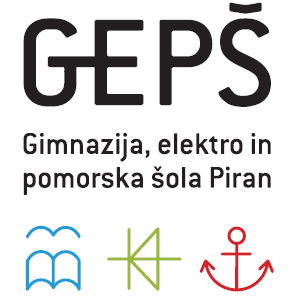 GimnazijaKoper
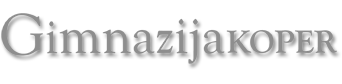 Srednja ekonomsko-poslovna šola Koper
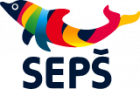 Srednja šolaIzola
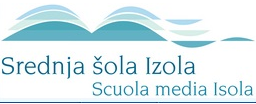 *program se bo izvajal tudi v vajeniški obliki
Srednja tehniška šolaKoper
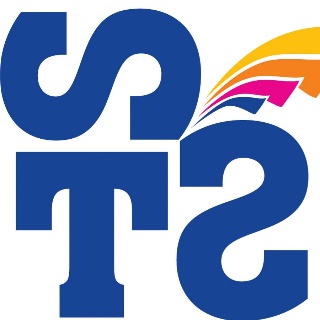 *program se bo izvajal tudi v vajeniški obliki
Šolski center Srečka Kosovela Sežana
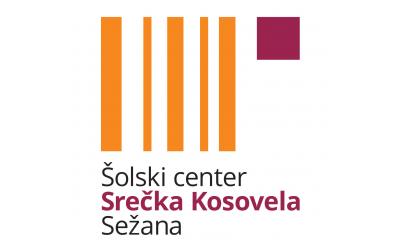 Gimnazija Antonio Sema Piran
Gimnazija (IS)

Gimnazija Gian Rinaldo Carli Koper
Gimnazija (IS)

Srednja šola Pietro Coppo Izola
Avtoserviser (IS)
Gastronomske in hotelske storitve (IS)
Administrator (IS)
Trgovec (IS)
Računalnikar (IS)
Oblikovalec kovin-orodjar (IS)
Ekonomski tehnik (IS)
Predšolska vzgoja (IS)
IS programi(„italijanske šole“)
Srednja gozdarska in lesarska šola Postojna 
Gozdar
Bolničar-negovalec
Mizar
Gozdarski tehnik 
Zdravstvena nega

Šolski center Postojna
Oblikovalec kovin - orodjar
Avtoserviser
Strojni tehnik
Ekonomski tehnik
Predšolska vzgoja
Gimnazija

Enota Ilirska Bistrica*
Tehnik računalništva
Gimnazija
Primorsko-notranjska regija
*posebnost izvedba informativnega dne
INFORMATIVNI DNEVI
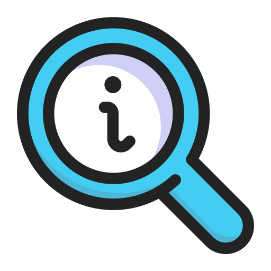 *za posebnosti glede izvedbe glejte Razpis
USPEŠNO ZAKLJUČENA OŠ
Popravni izpiti ? 

POSEBNI POGOJI 

PSIHOFIZIČNA SPOSOBNOST  zdravniško potrdilo
Gimnazija (športni oddelek)
Umetniška gimnazija – glasbena smer*
POSEBNA NADARJENOST OZ. SPRETNOST  preizkus nadarjenosti
Umetniška gimnazija - likovna smer
ŠPORTNI DOSEŽKI  Potrdilo nacionalne panožne zveze z izjavo trenerja in podatki o športnih rezultatih
Gimnazija (športni oddelek)
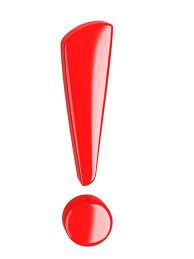 prijava/oddaja: 4. 3. 2025
POGOJI ZA VPIS
[Speaker Notes: Psihofizična sposobnost: rudarstvo, umetniška gimnazija - Glasbena smer, Plesna smer

Posebna nadarjenost oz. spretnost: Zobotehnik, Fotografski tehnik, Tehnik oblikovanja, Umetniška gimnazija - Likovna smer, Glasbena smer, Plesna smer]
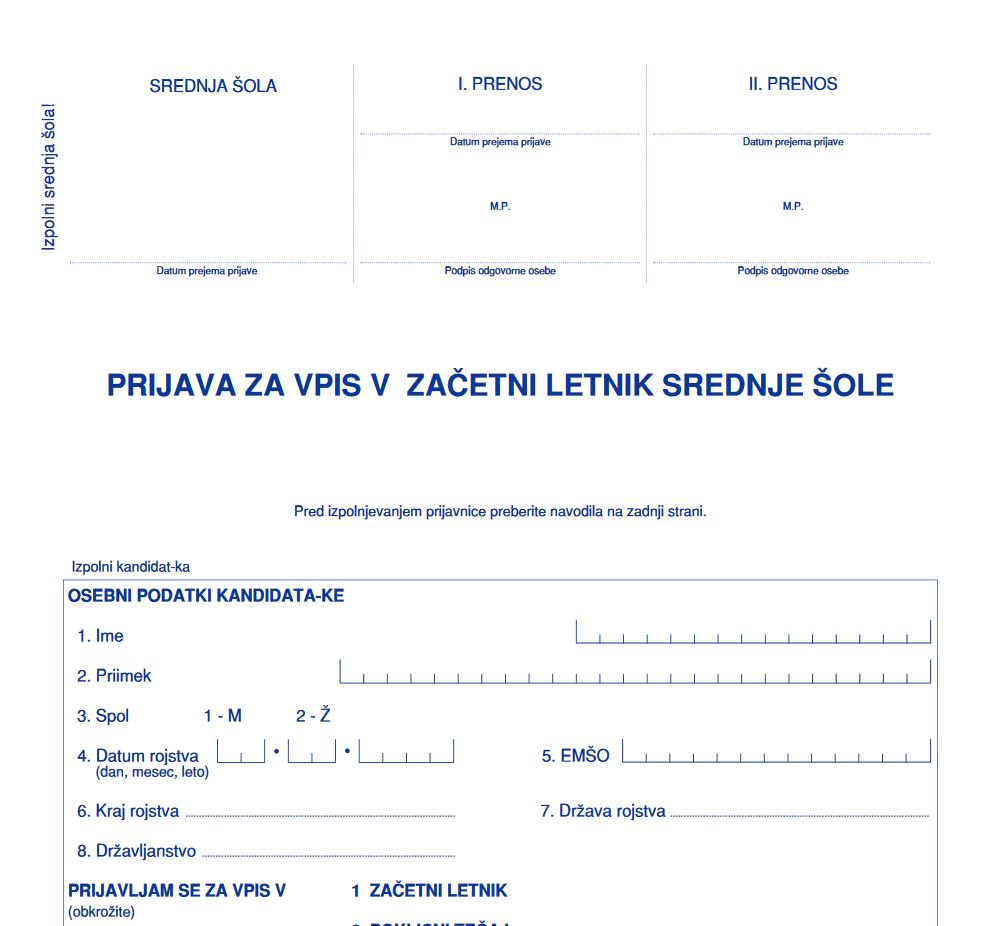 NOVOST: elektronska prijavnica 
učenci: navodila + podatki  v šoli: izpolnjevanje  doma: podpis  šola: pošiljanje na SŠ
Rok za oddajo prijavnice na srednjo šolo: 2. april 2025
PRIJAVA ZA VPIS IN ROKI
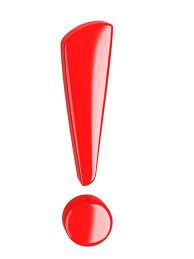 DOGAJANJE PO ODDAJI PRIJAVNICE ZA VPIS
8. 4. 2025 - objava številčnega stanja prijav (spletna stran MIZŠ)
do 6. 5. 2025 - morebitni prenosi prijav za vpis v SŠ
______________________________________________________________
2. 6. 2025 - objava omejitve vpisa
16.-20. 6. 2025 - vpis na šolah brez omejitve oziroma izvedba 1. kroga izbirnega postopka
20. 6. 2025 - rezultati 1. kroga
26. 6. 2025 - prijava za 2. krog
2. in 3. krog izbirnega postopka
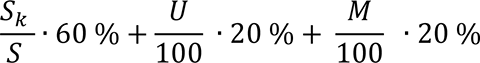 V primeru omejitve vpisa so učenci izbrani na podlagi vsote:
60% točk iz učnega uspeha
obvezni predmeti 7., 8. in 9. razreda, možnih 175 točk
40% dosežki na NPZ* 
 20% slovenščina in 20% matematika
* športni dosežki, preizkus nadarjenosti/spretnosti
MERILA ZA IZBIRO V PRIMERU OMEJITVE VPISA
Tabela za izračun točk v primeru omejitve vpisa
[Speaker Notes: OMEJITVE VPISA 2022/23:
Gimnazija Koper v programa: Umetniška gimnazija – likovna smer (SI) na 14 mest in Umetniška gimnazija – glasbena smer (SI), vzporedno izobraževanje na 6 mest; 
Srednja ekonomsko-poslovne šole Koper v program Ekonomski tehnik (SI) na 84 mest;
Srednja šola Izola v programa: Predšolska vzgoja (SI) na 28 mest in Zdravstvena nega (SI) na 56 mest;
Šolski center Srečka Kosovela Sežana, Gimnazija in ekonomska šola, v program: Aranžerski tehnik na 28 mest;
Šolski center Postojna, Srednja šola, v programe: Strojni tehnik na 28 mest, Tehnik računalništva na 28 mest in Predšolska vzgoja na 30 mest;
Srednja gozdarska in lesarska šola Postojna v program: Zdravstvena nega na 28 mest;]
zunanje pisno preverjanje znanja, ki je obvezno za vse učence 3., 6. in 9. razreda
zagotavlja vsem učencem enake možnosti pri izkazovanju znanja
 preverjanje iz posameznega predmeta učenci pišejo na isti dan z enakim preizkusom pod enakim pogoji
  izjema: učenci OPP
NACIONALNO PREVERJANJE ZNANJA (NPZ)
CILJI:
     preveriti doseganje ciljev in standardov znanja, določenih z učnimi načrti 
     pridobiti dodatne informacije o kakovosti znanja učencev
NPZ iz SLOVENŠČINE v ponedeljek, 24. marca 2025,  za 3., 6. in 9. razred
NPZ iz MATEMATIKE v četrtek, 27. marca 2025, za 3., 6. in 9. razred
NPZ iz tujega jezika – ANGLEŠČINA v torek, 1. aprila 2025, za 6. razred
NPZ iz tretjega predmeta - ŠPORT v torek, 1. aprila 2025, za 9. razred
Od torka, 22. aprila 2025 od 8.00 do četrtka, 24. aprila 2025 do 22.00, Republiški izpitni center (RIC) omogoči učencem, staršem in šolam dostop do ovrednotenih preizkusov preko povezave https://npz.ric.si. 
Za vstop v spletno aplikacijo https://npz.ric.si učenec potrebuje svojo matično številko in šifro, ki jo dobi v šoli na prvi dan pisanja preizkusa znanja.

Od torka, 22. aprila do petka, 25. aprila 2025 do 12.00, imajo učenci možnost vnosa razlogov za ponovno vrednotenje posameznih nalog.

 V torek, 13. maja 2025, RIC posreduje šolam spremembe dosežkov in učencem ponovno omogoči dostop do vpogleda dosežkov.
SEZNANITEV Z DOSEŽKI
Učenke in učenci ob koncu 3. in 6. razreda poleg spričevala prejmejo obvestilo o dosežkih pri NPZ, izraženih v odstotnih točkah.
Učenke in učenci ob koncu 9. razreda prejmejo dosežke NPZ-ja, zapisane v spričevalu.
 Dosežki učencev pri NPZ (SLO + MAT) se bodo uporabili kot eno izmed meril za vpis v srednje šole v primeru omejitve vpisa.
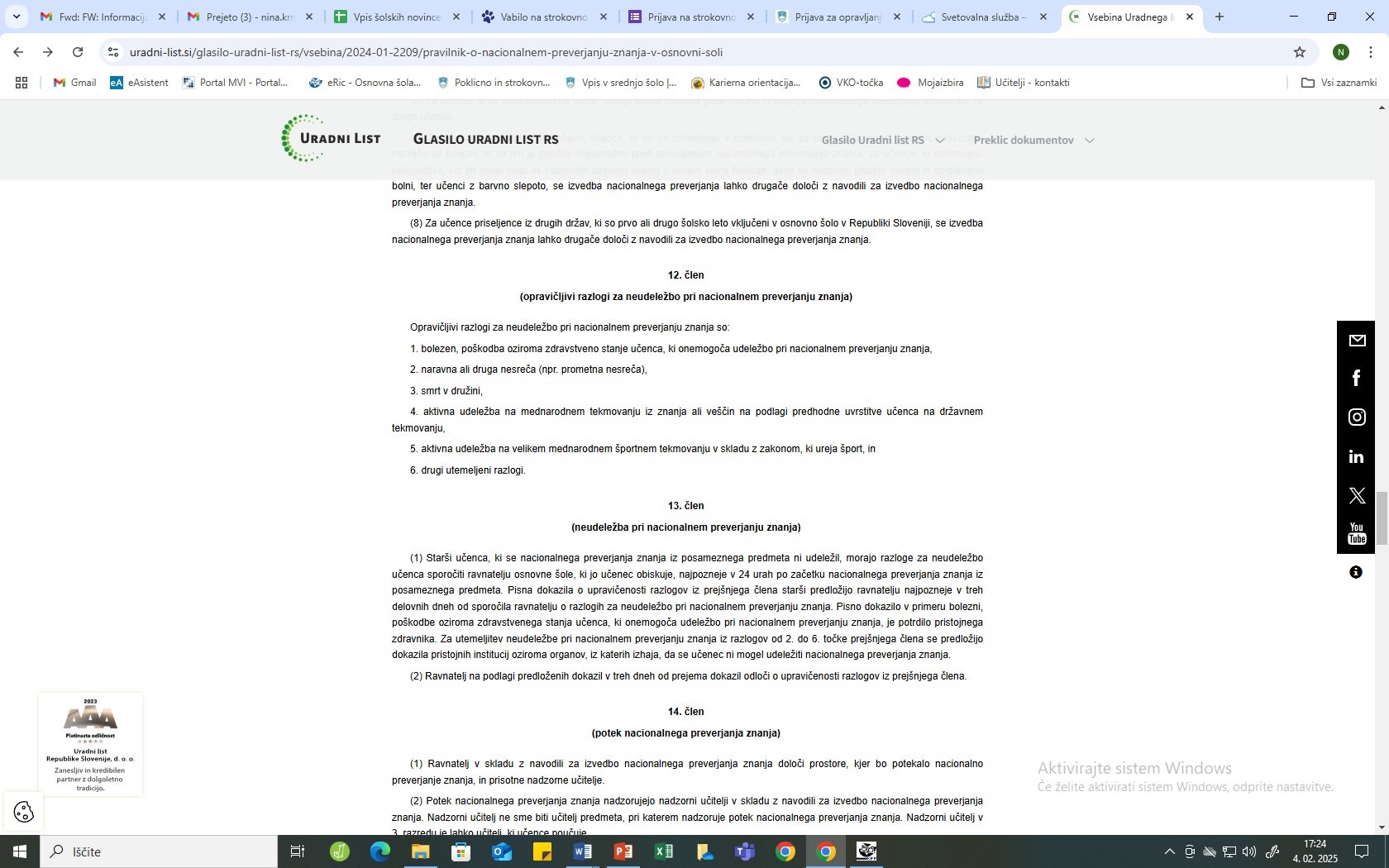 OPRAVIČLJIVA ODSOTNOST na NPZ  





OPRAVIČLJIVA ODSOTNOST NA NPZ
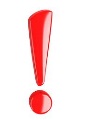 Nadomestne točke na NPZ
Pravilnik o nacionalnem preverjanju znanja v osnovni šoli
V tem primeru se izračuna mediana dosežkov na NPZ tistih kandidatov, ki imajo enak seštevek zaključnih ocen pri SLO ali MAT v 7., 8. in 9. razredu.

NEOPRAVIČLJIVA ODSOTNOST NA NPZ  NI TOČK!
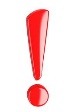 INFORMATIVNI DAN 
14. in 15. februarja 2025
PRIJAVA ZA SPREJEM
do 2. aprila 2025 kandidati pošljejo izpolnjeno prijavnico za sprejem v dijaški dom (prijavnica)
VPIS V DIJAŠKE DOMOVE 
od 3. do 8. julija 2025 v dijaške domove brez omejitve vpisa oziroma do 11. julija 2025 v dijaške domove z omejitvijo vpisa
Dijaškidomovi
ŠTIPENDIRANJE
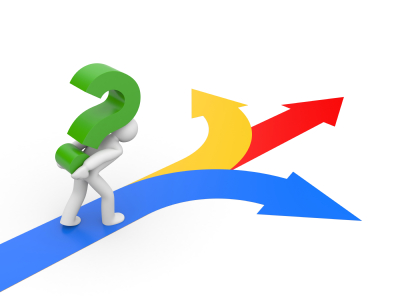 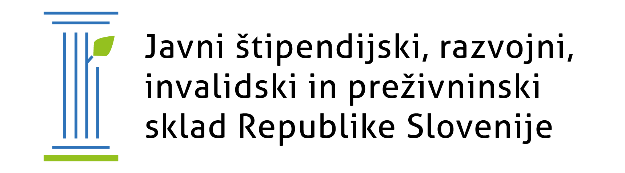 KADROVSKE ŠTIPENDIJE 
ŠTIPENDIJE ZA DEFICITARNE POKLICE
ZOISOVE ŠTIPENDIJE
Več: https://srips-rs.si/sl/stipendije


DRŽAVNE ŠTIPENDIJE
VRSTEŠTIPENDIJ
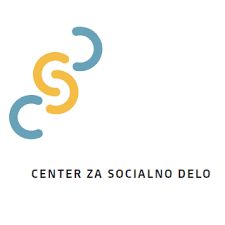 *NE kadrovska Š + Š za deficitarne poklice
*NE državna Š + Zoisova Š
Njihov namen je povezovanje mladih in delodajalcev. Podjetja si tako zagotovijo razvoj ustreznih kadrov. Kadrovske štipendije zagotavljajo takojšnjo prvo zaposlitev po končanem šolanju. 
Sklad jih ne podeljuje, ampak omogoča delodajalcem, da oddajo potrebe po kadrovskih štipendistih, mladim pa iskanje kadrovskih štipendij – aplikacija Izmenjevalnica.
KADROVSKE ŠTIPENDIJE
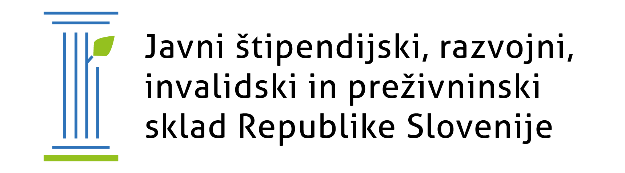 Za dijake, ki se izobražujejo za poklice, za katere na trgu ni dovolj kadra glede na potrebe delodajalcev.
Instalater strojnih instalacij (STŠ Koper)
Gastronom hotelir, Slaščičar (SŠ Izola)
Mizar, Gozdar (SLGŠ Postojna)
Razpis bo objavljen januarja.
Štipendija znaša 123,46€ mesečno. 
Vsako leto je podeljenih do 1000 štipendij.
ŠTIPENDIJE ZA DEFICITARNE POKLICE
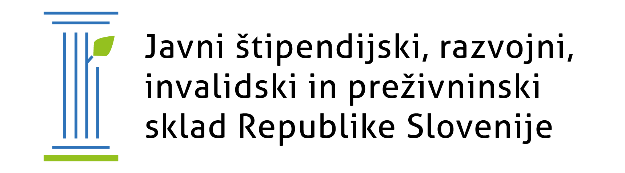 Namenjena dijakom kot spodbuda za doseganje izjemnih dosežkov.
Pogoji med drugim:
vsaj en ustrezen izjemni dosežek, 
na državnih tekmovanjih: 1. – 3. mesto, zlato priznanje ali prva nagrada, srebrno priznanje ali druga nagrada, priznanje za najboljšo raziskovalno nalogo
doseganje zahtevanega šolskega uspeha,
Povprečna ocena najmanj 4,70 v zaključnem razredu osnovne šole.
Razpis bo objavljen junija.
Štipendija znaša 120€  mesečno.
ZOISOVE ŠTIPENDIJE
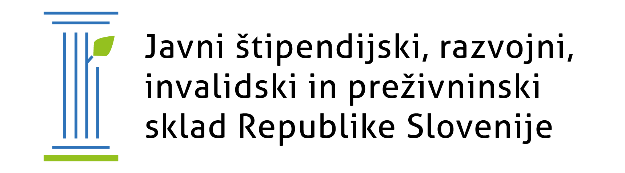 Namenjena kritju stroškov, ki nastanejo v času šolanja.
Dodeljujejo jo pristojni centri za socialno delo (CSD).
Dijaki prvo vlogo za uveljavljanje državne štipendije vložijo v mesecu avgustu. 
Višina odvisna od dohodkov družine.
DRŽAVNE ŠTIPENDIJE
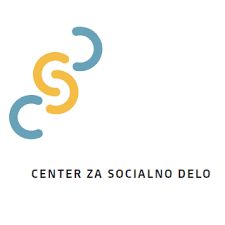 Spletna stran šole 
www.mojaizbira.si – MOJA IZBIRA: srednje šole, programi, opisi poklicev, trga dela
https://www.ess.gov.si/iskalci-zaposlitve/#/  - ZAVOD ZA ZAPOSLOVANJE (trg dela, opisi poklicev, pripomočki za samooceno in iskanje poklicnega cilja)
www.dijaski.net – DIJAŠKI.NET: vsi srednješolski programi in dijaški domovi, štipendije
https://www.gov.si/teme/vpis-v-srednjo-solo/ - MVI: vpis v srednje šole, rokovnik, programi, predmetniki, omejitve vpisa
VEČ INFORMACIJ
NINA KRMAC
nina.krmac@dusanabordona.si
040 596 080
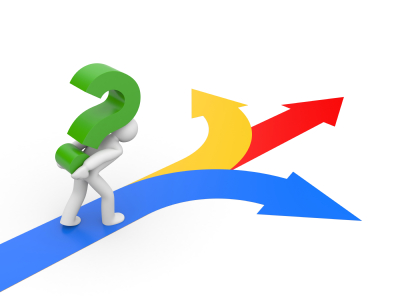 Hvala za pozornost 